РІЧКОВІ
БАСЕЙНИ
УКРАЇНИ
Географія
8 клас
РІЧКИ УКРАЇНИ
На річки, озера, водосховища та канали припадає 4 % площі території України.
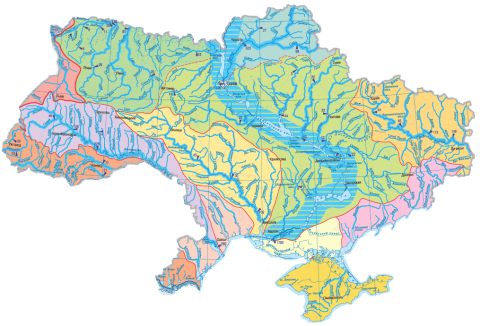 1 км² - 0,25 км річок
Майже 4000 річок – довжиною понад 10 км
Близько 120 річок – більше як 100 км
8 річок – понад 500 км
РІЧКИ УКРАЇНИ
РІЧКИ УКРАЇНИ
Річки України
Басейн 
Балтійського
моря
Басейн 
Чорного
моря
Басейн 
Азовського
моря
94 % площі водозбору
РІЧКОВІ БАСЕЙНИ УКРАЇНИ
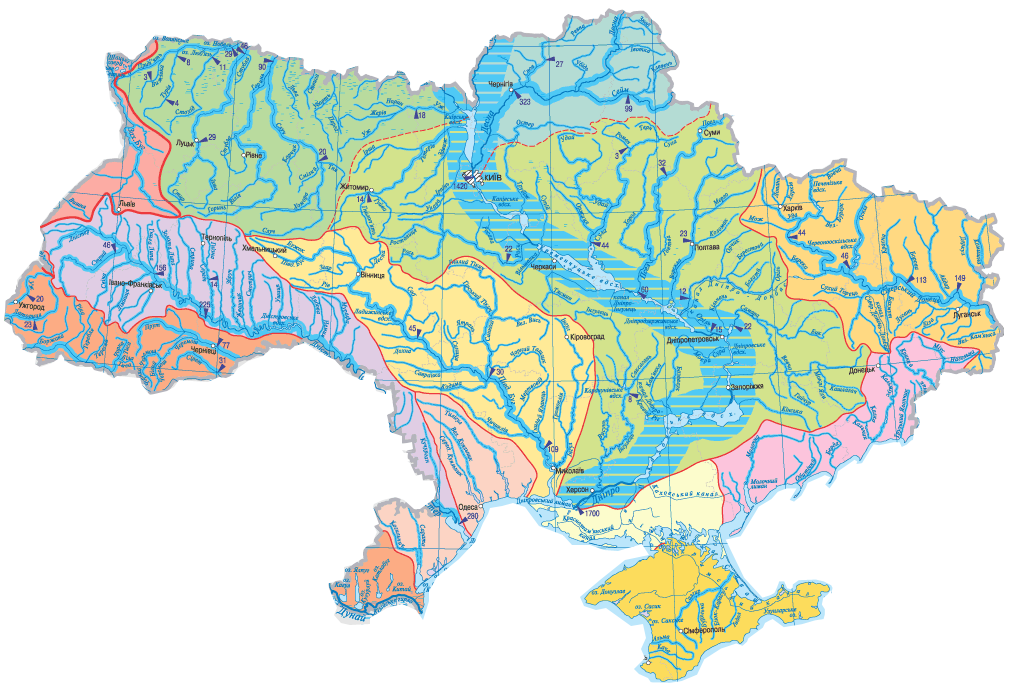 БАСЕЙН ДНІПРА
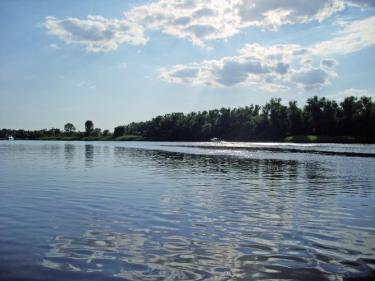 БАСЕЙН ДНІПРА
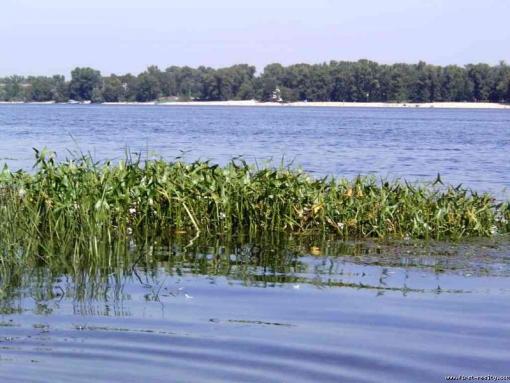 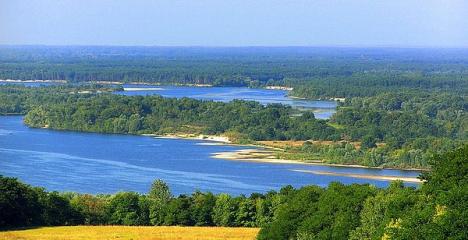 Основна річкова система України.
Довжина Дніпра — 2201 км (у межах України 981 км),
Площа басейну 504 тис. км².
Середній річний стік 53,5 км³.
Найбільші притоки:
праві притоки — Прип'ять, Тетерів, Рось, Інгулець, 
ліві притоки — Десна, Сула.
Має каскад водосховищ та ГЕС.
БАСЕЙН ДУНАЮ
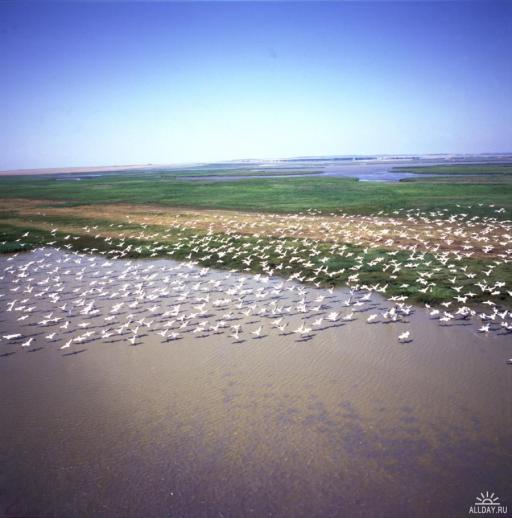 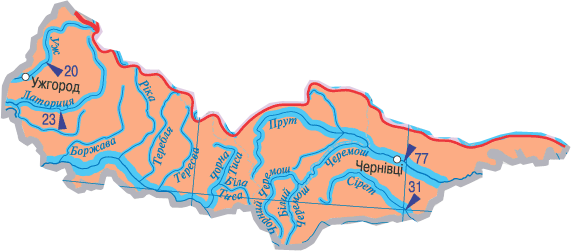 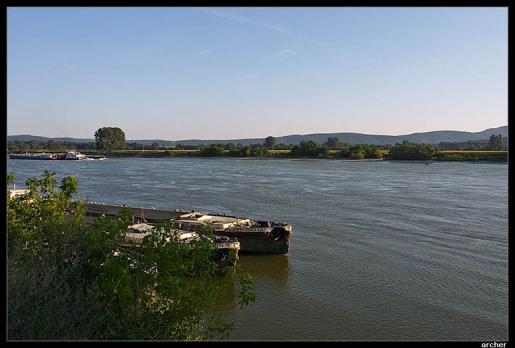 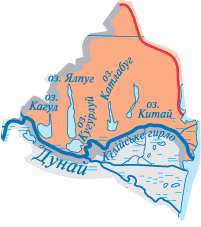 БАСЕЙН ДУНАЮ
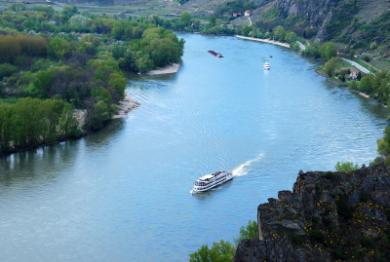 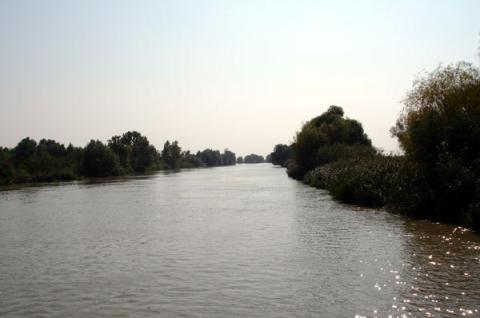 Дунай — одна з найбільших рік Європи. 
Довжина — 2960 км, у межах України — 174 км. Площа басейну — 817 тис. км². 
Середній річний стік — 123 км³. 
У межах України найбільші притоки — Тиса і Прут (ліві). У гирлі Дунай розділяється на кілька рукавів, один з яких (Кілійський) протікає по території України.
БАСЕЙН ДНІСТРА
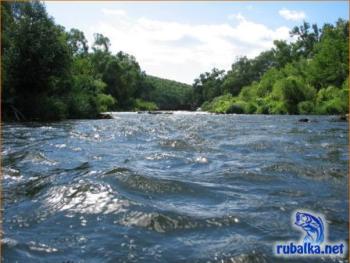 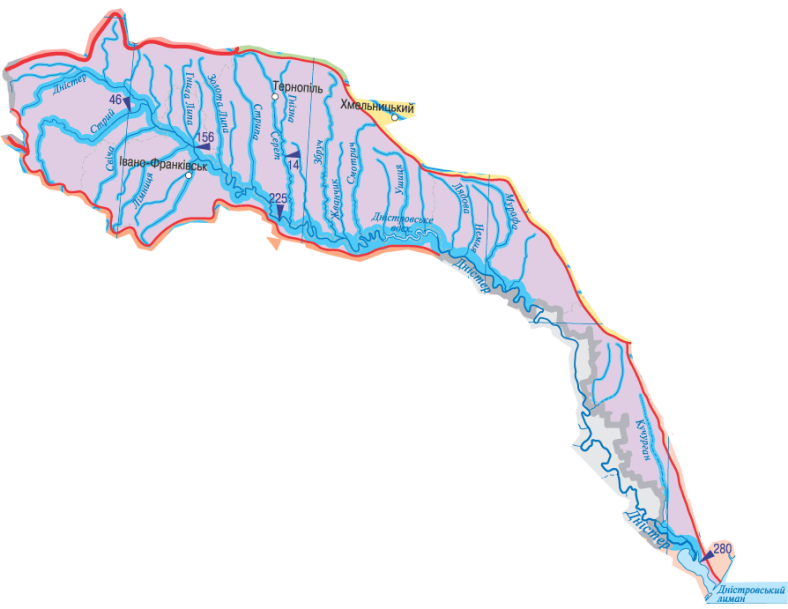 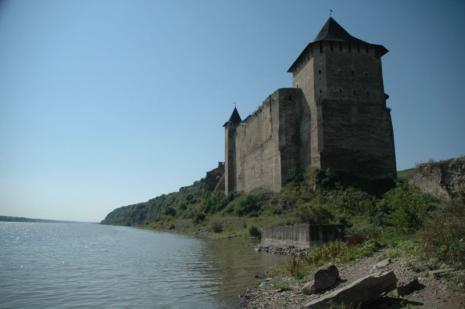 БАСЕЙН ДНІСТРА
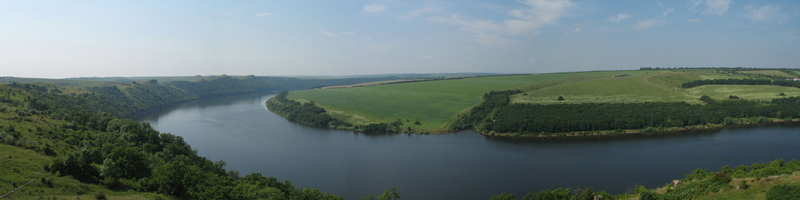 Довжина Дністра — 1362 км (в Україні — 705 км). 
Площа басейну — 72,1 тис. км². Річний стік — 10 км³.
Основні притоки: 
праві — Стрий, Бистриця, Свіча, Реут, Лімниця, 
ліві — Золота Липа, Серет, Смотрич, Збруч. 
У верхів'ї Дністер — гірська ріка. На ріці споруджено
ГЕС і водосховища.
БАСЕЙН ПІВДЕННОГО БУГУ
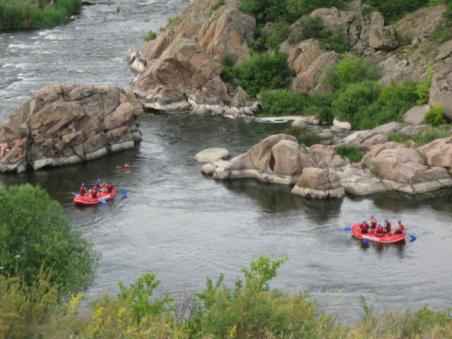 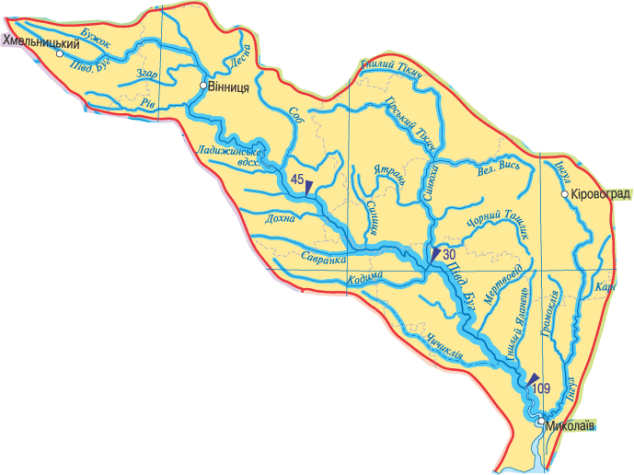 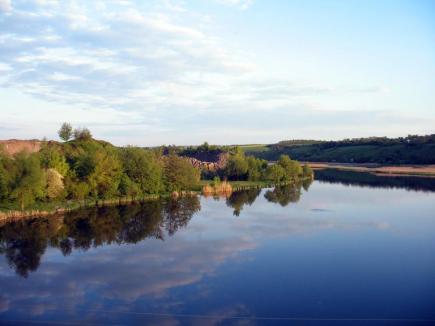 БАСЕЙН ПІВДЕННОГО БУГУ
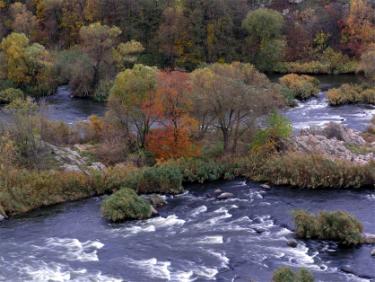 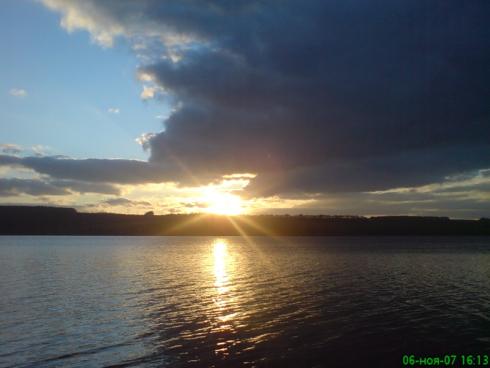 Південний Буг бере початок на Подільській височині. 
Довжина ріки — 806 км, площа басейну — 63,7 тис. км2. 
Основні притоки:
ліві — Синюха, Мертвовід, Інгул, 
праві — Згар, Кодима, Гнилий Яланець. 
На річці працює 13 невеликих ГЕС. Річний стік — 3,39 км3.
БАСЕЙН ВІСЛИ
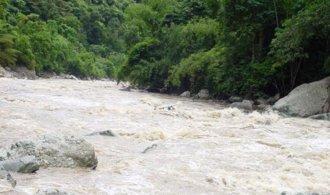 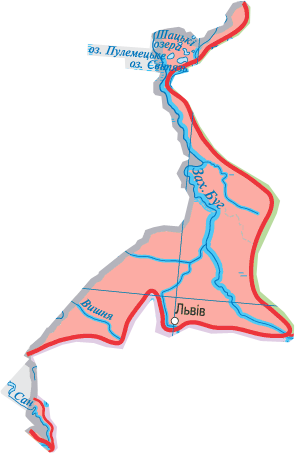 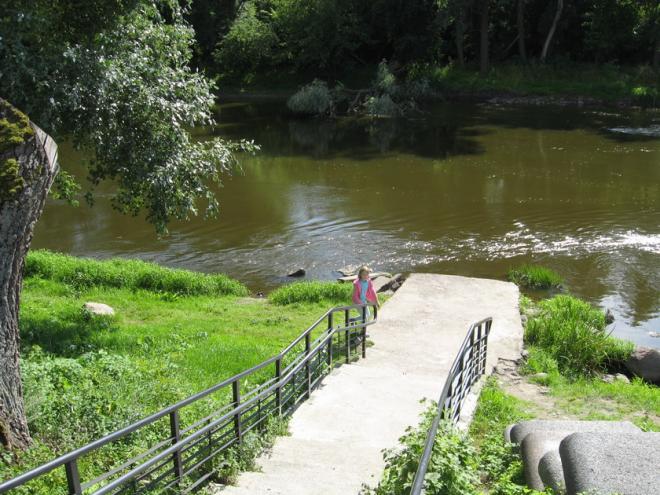 До басейну Вісли відносяться
річки Західний Буг і Сан.
БАСЕЙН СІВЕРСЬКОГО ДІНЦЯ
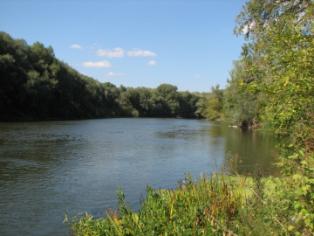 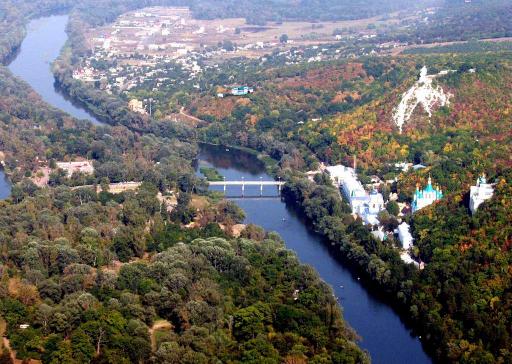 БАСЕЙН СІВЕРСЬКОГО ДІНЦЯ
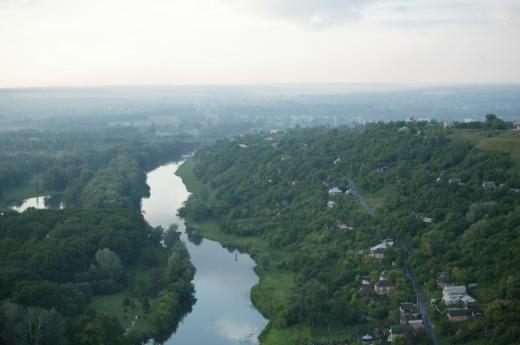 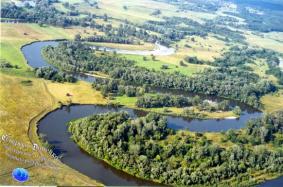 Загальна протяжність річки становить 1053 км, 
площа басейну 98,9 тис. км², середня річна витрата 
160 м³/сек. У басейні Сіверського Дінця понад 3000 річок,
з яких 425 довжиною більш 10 км, 11 річок більш 100 км. 
Ширина від 30 до 70 м, інколи досягаючи 100—200 м.
РІЧКИ ПРИАЗОВ’Я
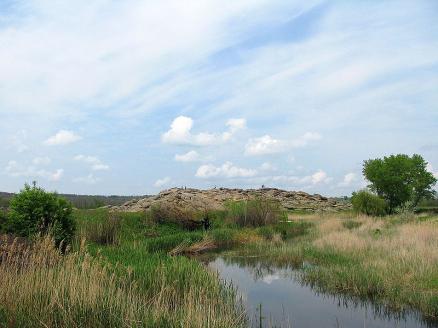 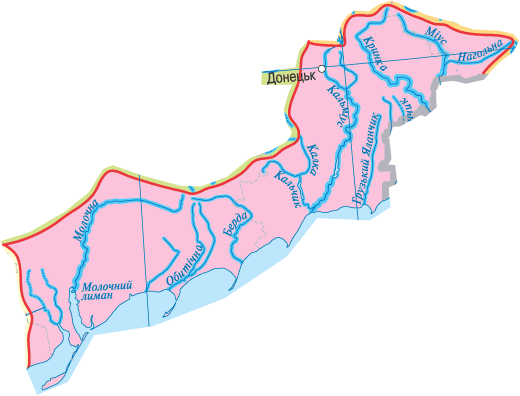 Молочна
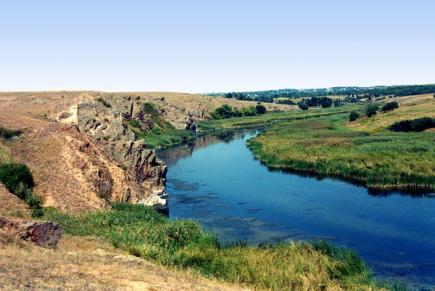 Кальміус
Берда
РІЧКИ КРИМУ
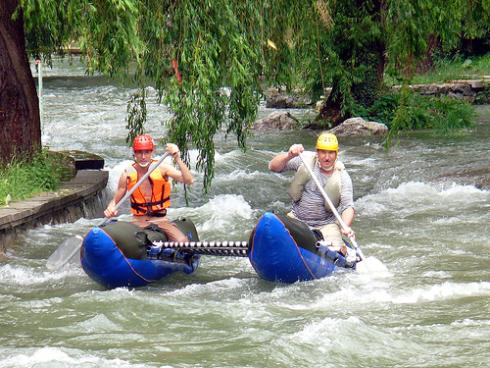 Салгір
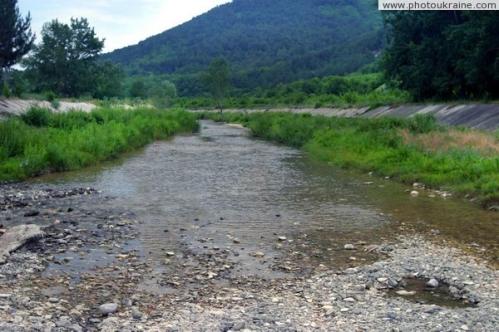 Кача
РІЧКИ ПРИЧОРНОМОР’Я
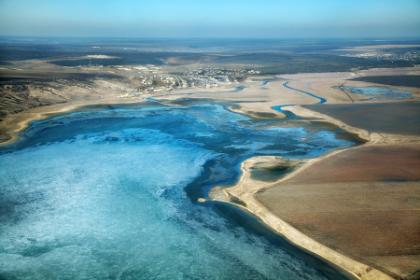 Тилігул
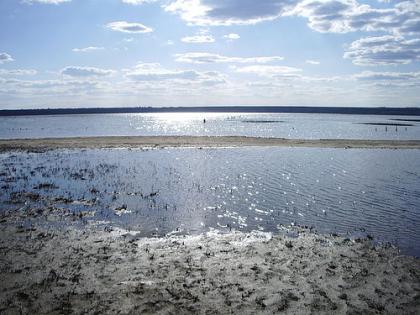 Великий Куяльник